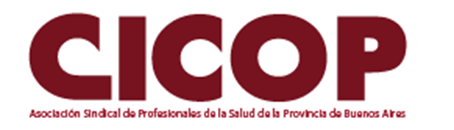 Secretaría de Derechos Humanos y Género CDP CICOP

Seccional Madre Teresa de Calcuta – Ezeiza  CICOP

Jornadas Hospitalarias
PERSPECTIVA DE GÉNERO EN EL ÁMBITO LABORAL
Camino hacia la igualdad de
 oportunidades y trato 
digno para todas las personas
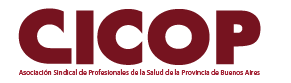 Género: Conjunto de ideas, creencias y atribuciones sociales construida en cada cultura y momento histórico, tomando como base la diferencia sexual y construyendo a partir de ellos  los conceptos de “masculinidad” y “feminidad”, los cuales determinan el comportamiento, las funciones, oportunidades, valoración y la relación entre hombres mujeres.
Según este concepto, la sociedad sólo puede verse en un sistema dicotómico y jerárquico: el sexo físico, la identidad de género y el papel social del género deberían encuadrar a cualquier persona dentro de normas íntegramente masculinas o femeninas. 

Sin embargo la diversidad sexual existente interpela al binarismo y a la heteronormatividad.
GÉNEROS       Según el sexo biológico: Género femenino - masculino -intersex.        Según identidad de género, orientación sexual y expresión de genero: Disidencias Sexuales y de Género.
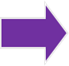 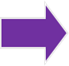 Cuando hablamos de género no estamos hablando solo de mujeres.                                        
A través del concepto de género es posible reflexionar acerca de las diferencias y principalmente, de las desigualdades sociales, culturales y económicas entre los géneros. 
Nos permite entender el modo en el que estas desigualdades se fueron construyendo a lo largo del tiempo, los motivos que las generaron y cómo se reproducen día a día.
PERSPECTIVA DE GÉNERO EN EL ÁMBITO LABORAL
La Perspectiva de Género es un enfoque teórico y político que nos permite:

Problematizar las realidades que sostienen las relaciones asimétricas entre los géneros y la desvalorización de modelos que se diferencian del mandato dominante heterosexual, patriarcal y sexista. 
 Desnaturalizar las prácticas, histórica y socialmente establecidas que se vuelven naturales en lo cotidiano. 
Visibilizar las desigualdades sociales y fomentar igualdad en el trato y oportunidades entre los géneros, y el respeto por las diversidades.
Pensar la realidad desde una perspectiva de género implica poner el foco de atención en las desigualdades en el acceso y control de los recursos socialmente valorados.
PERSPECTIVA DE GÉNERO EN EL ÁMBITO LABORAL
La igualdad es un derecho humano, todas las personas deben recibir el mismo trato y tener acceso a las mismas  oportunidades,  sin discriminación por género. Pues toda persona tiene igualdad y libertad en derechos y dignidad humana.  
La equidad parte del supuesto de que existen serias desigualdades en el orden de lo real, por ejemplo, hombre y mujer son por naturaleza diferentes.  Siendo que este principio atiende a las características y circunstancias de cada individuo,  donde exista equidad, hay también la justicia. 
La igualdad exigiría un trato idéntico entre las personas, la equidad permite un trato diferente para cada género dependiendo de sus necesidades.
En el ámbito de la Administración Pública, las entidades y dependencias son responsables de incorporar de manera paulatina acciones que permitan la concreción de espacios en los que se privilegie la igualdad de oportunidades y de trato para todas las personas, así como la eliminación de conductas discriminatorias y de estereotipos de género.
Derechos de las mujeres y disidencias trabajadorxs (bis)
Existe legislación laboral en los niveles provincial, nacional e internacional, tendientes a garantizar la equidad de género en el trabajo.
NACIONAL
La Reforma constitucional 1994 reconoce con rango constitucional de los tratados y convenciones sobre derechos humanos, como la Convención sobre la Eliminación de todas las formas de Discriminación contra la mujer (CEDAW), la que en su art. 11 establece la igualdad en el empleo ¿? (Art. 75, Inc. 22 CN).
Las desigualdades basadas en el género atentan contra el mandato establecido en el Art. 75 de la Constitución Nacional y contra los derechos humanos fundamentales.
-Facultad del Congreso Nacional  de promover medidas de acción positiva con relación a las mujeres, que garanticen la igualdad de oportunidades y de trato y el pleno goce de los derechos reconocidos por la Constitución y los tratados internacionales (Art.75, Inc. 23 CN).
Ley 26.485/2008, de protección integral para prevenir, sancionar y erradicar la violencia contra las mujeres en los ámbitos en los que desarrollen sus relaciones interpersonales (capaz hay que ponerla c lo NACIONAL)
(creo que hay q poner la definición de violencia) 
Modalidades de violencia: (enunciarlas)
Art. 6, inc. C: Violencia laboral contra las mujeres:
-Aquella que discrimina a las mujeres en el ámbito público y privado.
-Obstaculiza su acceso al empleo, contratación, ascenso, estabilidad, exigiendo requisitos sobre el estado civil, edad, maternidad, apariencia física o la realización del test de embarazo. 
-Quebrantar el derecho de igual remuneración por igual tarea o función.
- Hostigamiento en forma sistemática sobre una determinada trabajadora con el fin de lograr exclusión laboral.
Tratados Internacionales con jerarquía constitucional
*Convención sobre la Eliminación de todas las formas de discriminación contra la mujer (Naciones Unidas 1979, vigencia 1981)
Los estados partes adoptarán todas las medidas apropiadas para eliminar la discriminación contra la mujer en la esfera del empleo a fin de asegurar, en condiciones de igualdad entre hombres y mujeres, los mismos derechos.
*Antecedentes internacionales de relevancia para la promoción de la equidad entre varones y mujeres: Quinta Conferencia mundial de la población (El Cairo 1994), Cuarta Mundial sobre la mujer (Pekín 1995).
La Organización Internacional del trabajo (OIT) como garante de los derechos laborales
Convenio sobre igualdad de remuneración (1951).
Convenio sobre trabajadoras y trabajadores con responsabilidades familiares (1981).
Convenio sobre la discriminación en el empleo y ocupación.
Convenio sobre la protección a la maternidad.
Convenio sobre la discriminación en el empleo y ocupación.
Ley de contrato de trabajo -1974
Regula las relaciones individuales del trabajo en el sector privado, estableciendo un principio básico de derechos.
Protección de la maternidad.
Presunción de despido por causa de embarazo.
Descansos diarios por lactancia.
Prolongar la licencia por maternidad
No se aplica a las trabajadoras y trabajadores dependientes de la administración pública nacional, provincial o municipal (creo que no hay que ponerla. A lo sumo mencionarla en la legislación nacional)
Ley 10.471: Carrera Profesional Hospitalaria
1-Planta permanente: 
Personal escalafonado, en cargos y funciones

2-Planta temporaria:
Personal interino
Personal reemplazante

3-Régimen Pre-escalafonario:
Concurrentes y residentes
Puntos exclusivos para Ley 10471:
Art.35: *Licencia anual ordinaria, 30 días corridos, puede fraccionarse en 2 períodos.                                                                               *Licencia anual complementaria,10 días (40% de la licencia ordinaria). Debe existir un lapso entre una  y otra no inferior a 3 meses.
Art.36: *Licencia de hasta 1 año por motivos particulares, sin goce de sueldo, no computándose antigüedad en el escalafón.                     *Para mejorar su preparación científica, profesional o técnica en   actividades relacionadas con la especialidad hasta 1 año con goce de haberes. Debe tener una antigüedad mayor de 3 años en la Carrera.
Art 37:Por actividades colegiadas o gremiales, derecho a  permisos especiales con goce de sueldo, máximo 20 días por año y 180 días por año sin goce de sueldo, computándose para la antigüedad en el escalafón.
Licencias y permisos 10.430- 10.471
Art. 42- Por matrimonio: licencia de 12 días, con goce de haberes (antes o después a la fecha de su matrimonio)

Art.43-Por maternidad, paternidad                                                                                 *Licencia por maternidad con goce íntegro de haberes, 90 días, puede comenzar 45 días antes de la fecha probable de parto, este plazo no podrá ser inferior  a 30  días.                             *Nacimiento prétermino, completará 90 días si no pudo gozar de esta licencia antes del parto.                                                      (Falta modificación por Ley  para prematuros  bajo  peso . Se extiende a 5 y 6 meses)

 Art45- Licencia por alimentación, y cuidado del hijx:               *Pausa de 2 horas diarias, que podrán fraccionarse, para lactancia natural y artificial de hijx menor de 12 meses.         *Podrá ser solicitada por el padre, acreditando la condición de trabajadora de la madre y su renuncia o imposibilidad de gozar de esta licencia.                                                                                       *Igual beneficio para agentes que posean tenencia, guarda o tutela de menores de hasta 1 año de edad.

Art. 46: Situación de excedencia, derecho a licencia por 3 a 6 meses sin goce de sueldo al finalizar la licencia por maternidad.
Otros derechos y permisos
Art. 47: Por adopción, en caso de guarda o tutela de menor de 7 años, licencia de 90 días.
Art. 49: Por razones de enfermedad o accidente de trabajo                    (remuneración por 3 a 6 meses)
Art 52. Por atención de familiar enfermo, licencia por veinte días (se pierde parte o todo el plus de guardia o planta)
Art.53: Por donación de sangre, piel, órgano.
Art. 55 Por duelo familiar, licencia por 48hs. a 72hs. , según el vinculo.
Art. 59: Por preexamen, examen y mesa examinadora.
Art. 61 :Permisos :
 -Para estudios y actividades culturales,
 -Por actividades deportivas, asuntos especiales y particulares
( hasta 5 días, en periodos no mayores a un día).
Jardines Parentales en los hospitales y lactarios en todos los ámbitos laborales.
Lxs trabajadorxs de los Hospitales de la Provincia de Buenos Aires enmarcadxs en las leyes 10430 y 10471, Residentxs y Becarixs, tienen derecho a que sus hijxs puedan asistir a los Jardines Parentales (habitualmente llamados Maternales) en sus lugares de trabajo.
También poseen el derecho de contar con la presencia de lactarios en su espacio laboral con el fin de conciliar sus tareas sin detrimento de la alimentación de su hijx. 
*CICOP realizó un relevamiento sobre la existencia de Jardines parentales en los hospitales de la Provincia de Buenos Aires, la presencia adecuada de recursos humanos, número de salas, cupos, condiciones edilicias y equipamiento.
El 64% de los hospitales de la Provincia de Bs. As. no cuentan con jardines y de este porcentaje más del 90% poseen múltiples deficiencias de recursos humanos, condiciones edilicias y normas de bioseguridad.
La mayoría de los hospitales y Centros de Salud carece de lactarios para uso del personal.
Jardines Parentales en Hospitales Pcia de Bs As       Poseen: 27  (36%)           No poseen: 48  (64%)
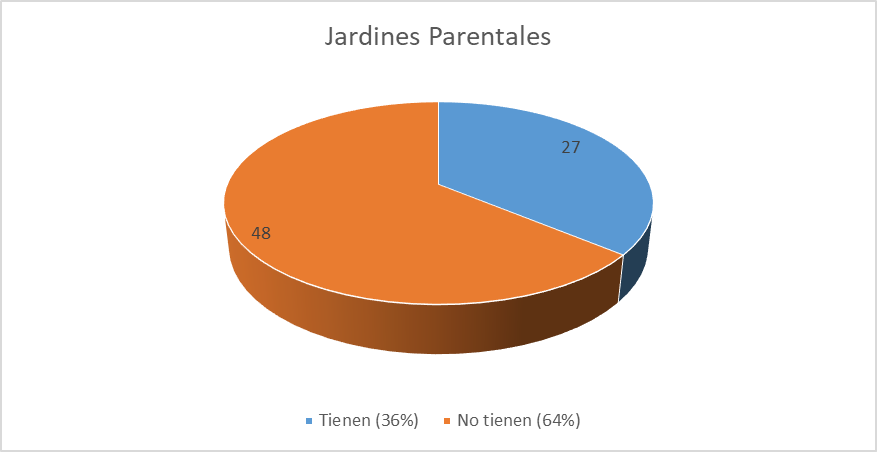 PROTOCOLO DE ACCIÓN EN SITUACIONES DE VIOLENCIA INTERNA EN EL ÀMBITO DE LA SALUD PÚBLICA
Existe un PROTOCOLO DE VIOLENCIA INTERNA (Res. Min 000922) que carece de perspectiva de género y que muchas veces por desconocimiento o por omisión por parte de la Dirección, no se activa. 
Lxs trabajadorxs debemos tener conocimiento del protocolo existente para poder denunciar cada caso que atente contra nuestra dignidad.
Los gremios debemos asumir el compromiso de impulsar las modificaciones correspondientes para que el protocolo tenga perspectiva de género y que el mismo se cumpla.
Reclamo de CICOP “PROTOCOLO DE PREVENCIÓN DE VIOLENCIA en todos los hospitales y centros de salud”.
1) Presencia policial suficiente en las afueras de los establecimientos. 
2) Cuidadorxs hospitalarixs en número necesario y capacitadxs para cumplir con sus funciones.
 3) Dispositivos de atención, orientación y distribución de la demanda (triage, consultorios de demanda espontánea).
4) Funcionamiento regular de los Comités Mixtos de Salud y Seguridad en cada institución. 
Tener en cuenta! Protocolo de acción de  prevención de situaciones de Violencia externa en ámbito de la Administración Pública( Res. Min. 000923) : Se deberá garantizar que se cumpla.
LEY PROVINCIAL 14.893 LICENCIA PARA VÍCTIMAS DE VIOLENCIA DE GÉNERO PARA TRABAJADORAS DE LA ADMINISTRACIÓN PÚBLICA
Su implementación es sumamente importante para que las trabajadoras e identidades disidentes que hayan sido víctimas de violencia de género puedan ser asistidas, puedan recibir la contención psicológica adecuada y puedan accionar judicialmente, sin que pierdan parte de sus sueldos o sean estigmatizadas como pacientes de Salud Mental otorgándoles una licencia psiquiátrica.
Sancionada en diciembre 2016, aún sin reglamentar.
Reflexiones finales
-Conocer nuestros derechos como trabajadorxs es un camino para poder ejercerlos.
-Muchas veces tenemos que sostener acciones para que se concreten esos derechos laborales.
Es importante poder difundir entre las mujeres e identidades disidentes trabajadoras los derechos laborales, conformando redes  que fortalezcan intercambios y poniendo el eje en el valor del trabajo en condiciones dignas, respetándose nuestros  derechos y garantizándose la equidad de género.
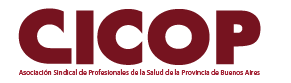